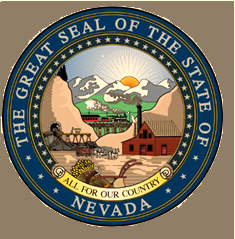 Nevada Department of Taxation – Compliance Division
The Audit Process
Responsible for ensuring taxpayers are in compliance with the reporting requirements for the various taxes administrated by the Department
We conduct audits locally within the State of Nevada as well as across the United States 
Programmatic selections – internal criteria
Taxpayer/informant evasion tips
Field observations
Audit Section
Why Are You Getting The Phone Call?
Requested a large refund of taxes – need to verify
You are closing your business
You are selling or buying an established business
Audit Selection various Department parameters
Most common question from companies is; “Why are you auditing me?”
Any business has an audit potential every three years
Audit Section other factors
Sales and Use Tax
Modified Business Tax
General Business
Financial Institutions
Mines
Cigarettes 
Other Tobacco Products
Live Entertainment (non-gaming)
Cannabis
Liquor
Tire Tax
Other Excise taxes
Net Proceeds of Minerals
Commerce Tax
Transportation Connection Tax
Abatement Contracts
What Taxes Does the Department Audit?
NRS 360.355
Date the return was due or the date the return was filed
Whichever occurs later
Registered and Filing Returns:
Three (3) years
Not Registered or Not Filing Returns:
Eight (8) Years
What Time Period Are We Auditing?
Initial contact will be attempted via phone
Using number listed on your account
If we can’t reach you a letter will be sent asking  you to contact the auditor
Using address on file
If contact is unsuccessful an estimated audit will be developed
During the initial contact:
Learn about your business
Ask about your records
Schedule the appointment
Confirmation Letter sent
Auditor Contact
Verifying total sales were reported correctly
Verifying exemptions were properly documented 
Verifying all sales tax collected was reported
Sales Tax Returns
Supporting Document
Chart of Accounts
General Ledger
Sales Journal
Resale Certificates
Exemptions Letters
Shipping Documents
Federal Income Tax Returns
1099-Ks
Z-Tapes, POS Reports
Sales Invoices
Records Needed for Sales Tax
Chart of Accounts
General Ledger
Credit Card Statements
Bank Statements
Fixed Asset Schedule
Corresponding Purchase Invoices
Contracts
Verifying sales tax was paid on all purchases for use within the business
If sales tax was not charged verifying use tax was reported properly
Records Needed for Use Tax
Verifying correct wages were reported 
Line 3 of ESD to Line 1 of MBT
Verifying proper health insurance was claimed
Amount paid by the company less the amount paid by the employee
Modified Business Tax (MBT) Returns
Supporting Documents
Employment Security Division NV UI wage reports for unemployment Insurance
Health Insurance Invoices 
Paid by the company
Health Insurance paid by the employees (not deductable)
Records Needed for (MBT)
The auditor will let you know what records are required to complete the audit
Examples:
Live Entertainment
Admission Charges
Tire Tax
Ledger for tires sold
Liquor 
Purchase Invoices from approved wholesalers
If Your Company Has Other Taxes
Field work timeline is dependent on your documentation and the complexity of your business
Standard is one week
Estimated Completion Date (ECD)
This is the date we must complete the audit by
Not how long we will be at your place of business
NRS 360.232
How Long Will The Audit Take?
The Department uses sampling methods whenever possible
Sales are customarily done on a three month sample
Extra-ordinary items are not sampled
Assets are customarily reviewed for the entire audit period
The auditor will always request a walk-through of the business
Helps the auditor to:
Gain understanding
Ask appropriate questions
How Many Documents Will the Auditor Need?
Field Work
Completed Audit Packet
Certificate of Service
Petition for Redetermination
Notice of Audit Determination
Final Schedules
Audit Exit Letter
Survey
Preliminary (Draft) Schedules
To determine if there are any outstanding items before the audit is submitted for review
There can be multiple revisions as this point
Exit review/discussion
Audit Documents
Do You Agree?
Do You Disagree?
Fill out the Petition for Redetermination Form
Prior to the due date send form back to the Department
Include additional documents with petition if necessary
Two Options
Pay the audit by the due date 
Prior to the due date contact your Revenue Officer to make other payment arrangements
Pay on-time to avoid an additional 10% penalty
What To Do When You Receive The Audit Packet In The Mail?
If you are still not in agreement with the audit findings after the redetermination is complete you are entitled to request a hearing
This form will be provided in the packet with the redetermination findings
The hearing will take place with an administrative law judge and they will issue a finding after the hearing
Rights After Redetermination
If you do not agree with the Administrative Law Judge’s finding you (or the Department) can appeal the decision to the Nevada Tax Commission
Once heard by the Nevada Tax Commission the Department must follow their orders however, your company can appeal the decision to district court and potentially all the way to the Nevada Supreme Court 
The assessed tax must be paid in order to proceed to this step
Rights After Hearing
Please be advised that any responses by the Department made to taxpayer inquires are only binding if they are in writing, such as Nevada Revised Statutes, Administrative Code, Technical Bulletins, Nevada Tax Notes and other written correspondence
The audit report you receive is considered written advice and can be relied upon
Reminder
Department Of Taxation Contact Information
Las Vegas Office 
700 E. Warm Springs Rd
2nd Floor
Las Vegas, NV 89119


Call Center 1-866-962-3707
Hours: 7:30 am to 5:00 pm PST
Carson City Office
3850 Arrowhead Dr
2nd Floor
Carson City, NV 89706

Reno Office 
4600 Kietzke Ln
Building L, Suite 235
Reno, NV 89502